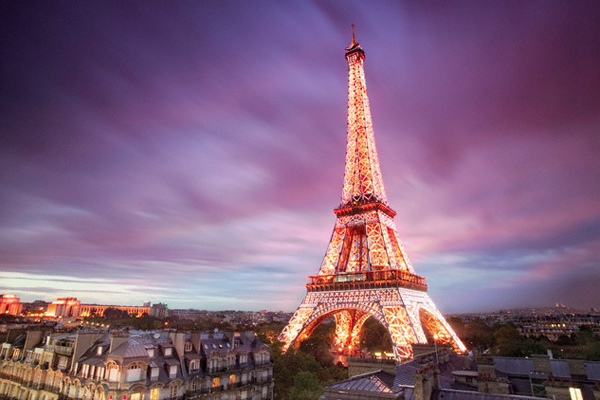 ЦЕНТРАЛЬНОУКРАЇНСЬКИЙ ДЕРЖАВНИЙ
ПЕДАГОГІЧНИЙ УНІВЕРСИТЕТ ІМЕНІ ВОЛОДИМИРА
ВИННИЧЕНКА

ПРЕЗЕНТАЦЯ
з історії зарубіжної педагогіки
На тему: «Погляди французьких філософів- просвітителів на виховання жінки»
Підготувала
Студентка групи ПСО17Б
Факультету педагогіки та психології
Бузько Олена
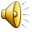 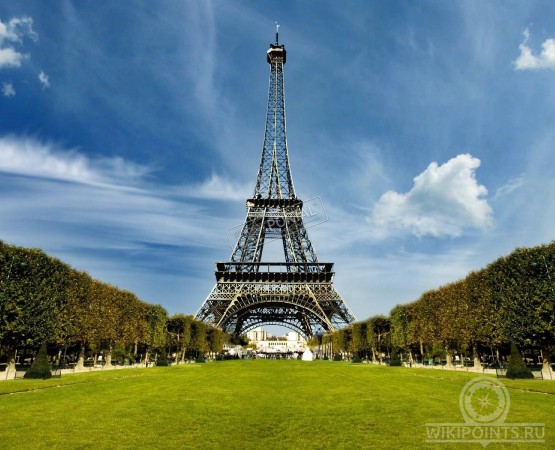 Доброго дня , пане Гельвецій.
Жан- Жак Руссо! Радий вас бачити !
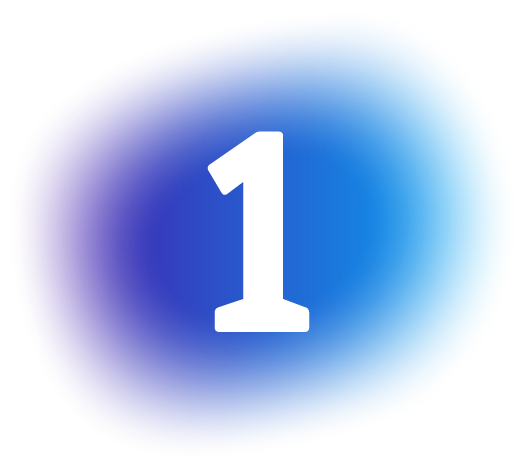 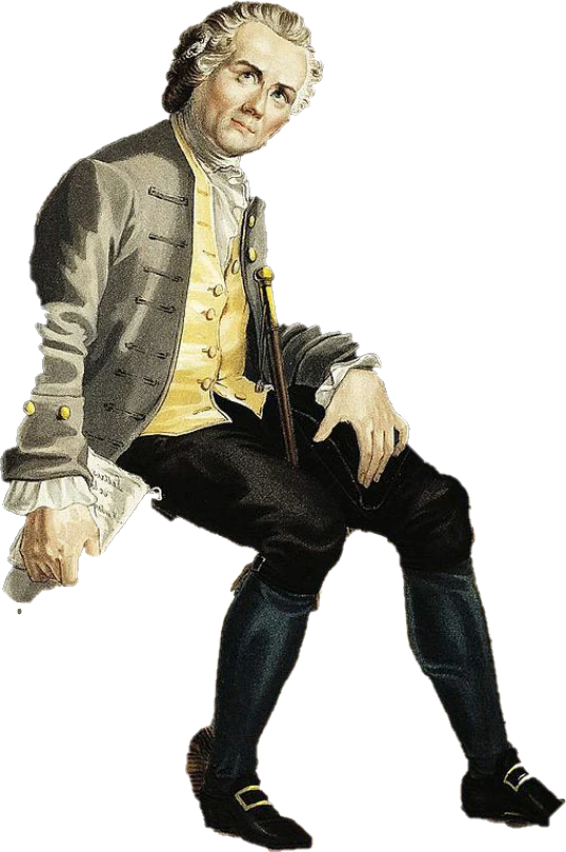 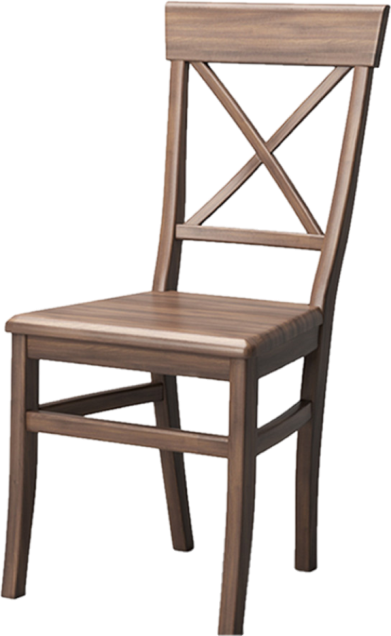 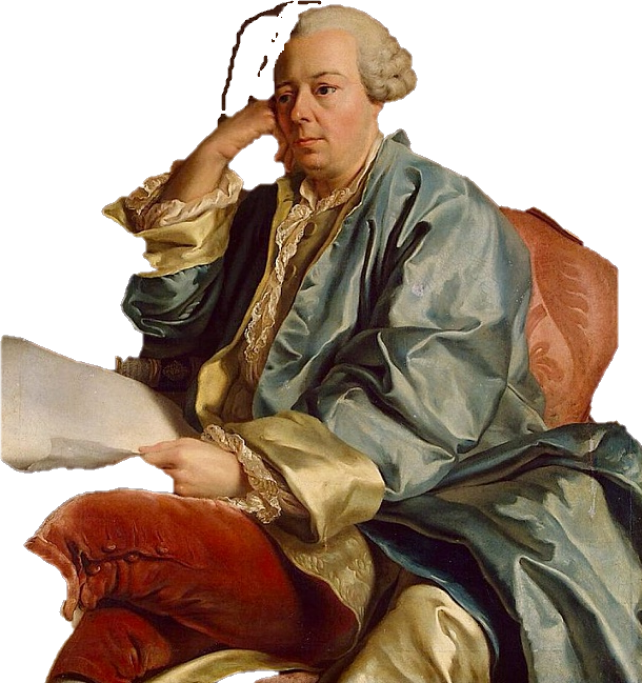 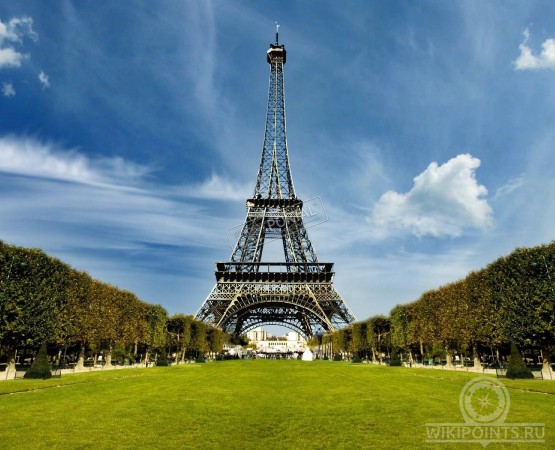 Думаю про  виховання жінок.
Про що ви так задумалися?
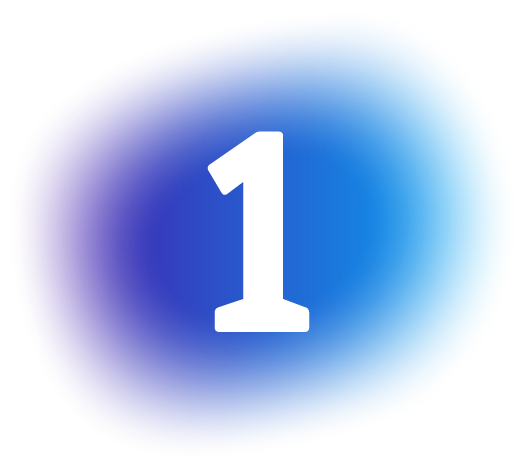 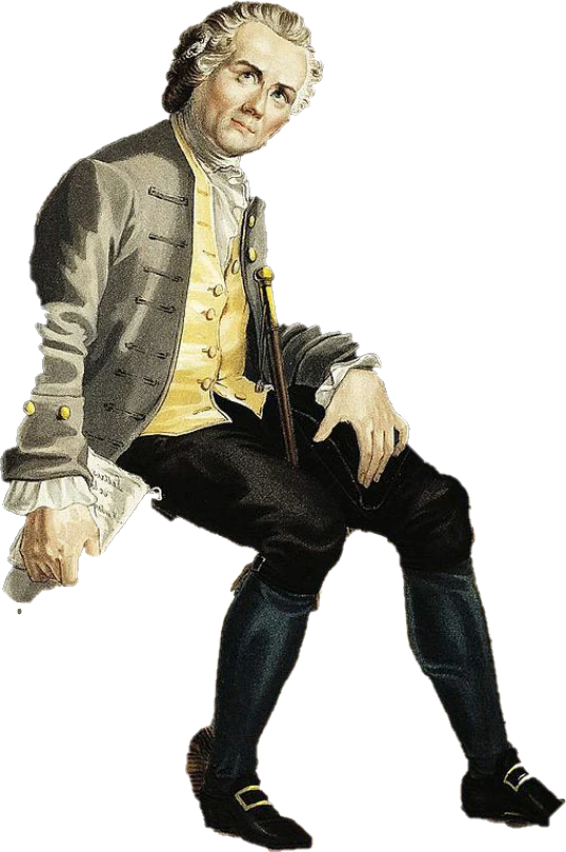 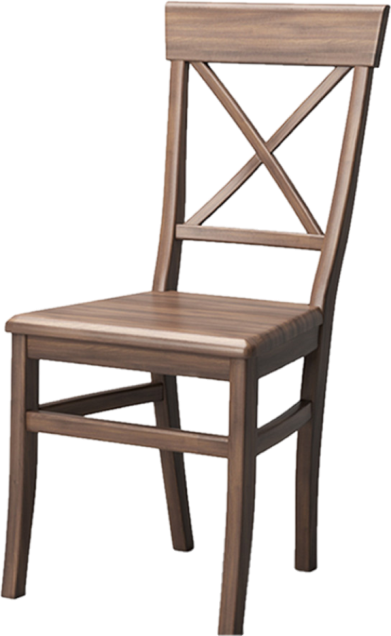 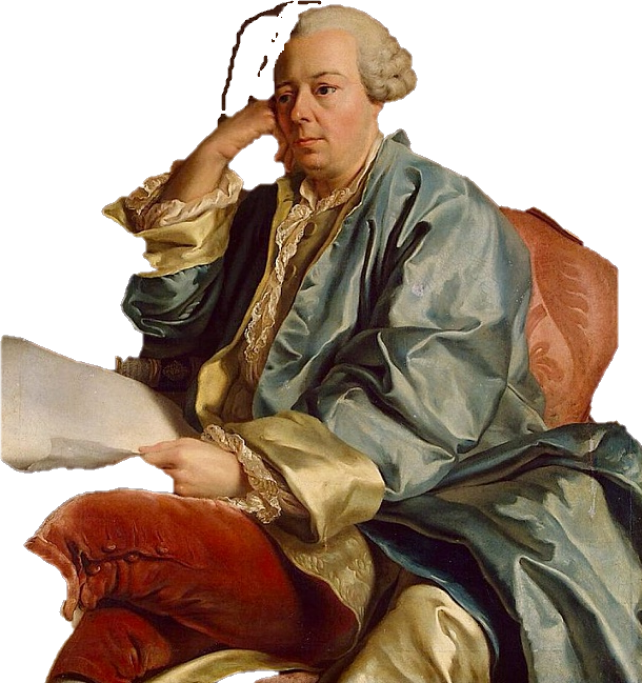 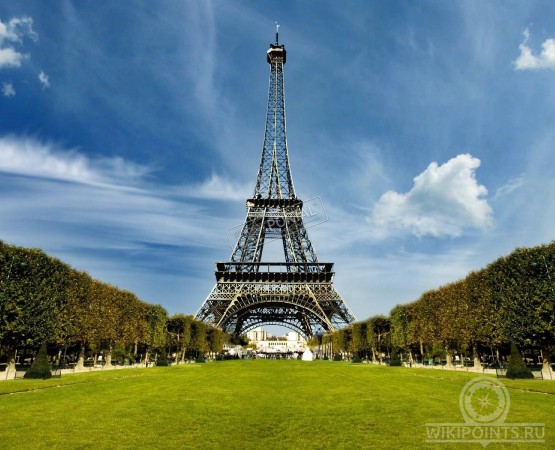 Що ж тут думати. Я вважаю, Жінки повинні отримувати освіту нарівні з чоловіками.
Не зовсім погоджуюся з вами .
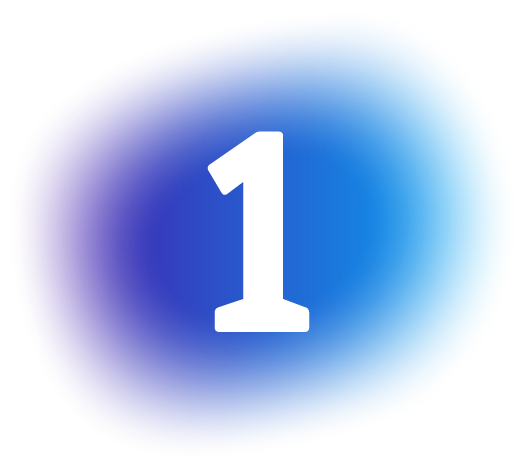 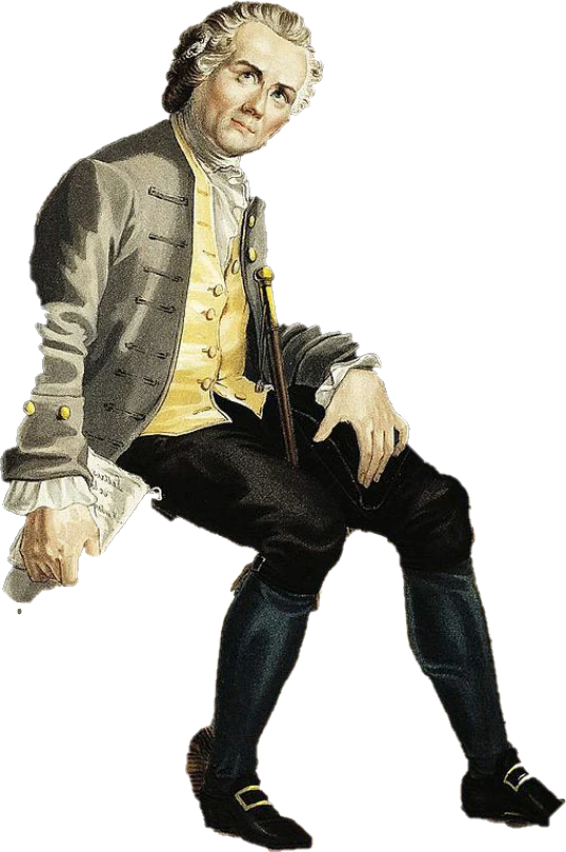 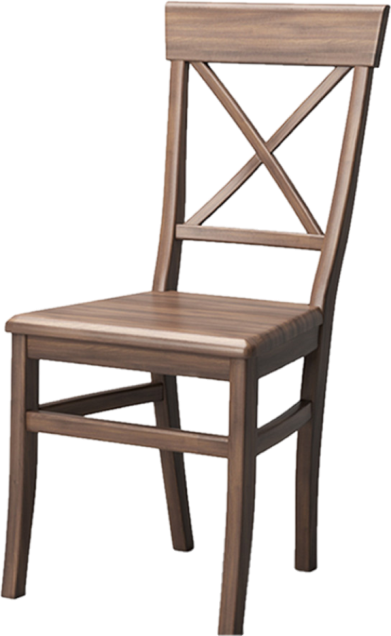 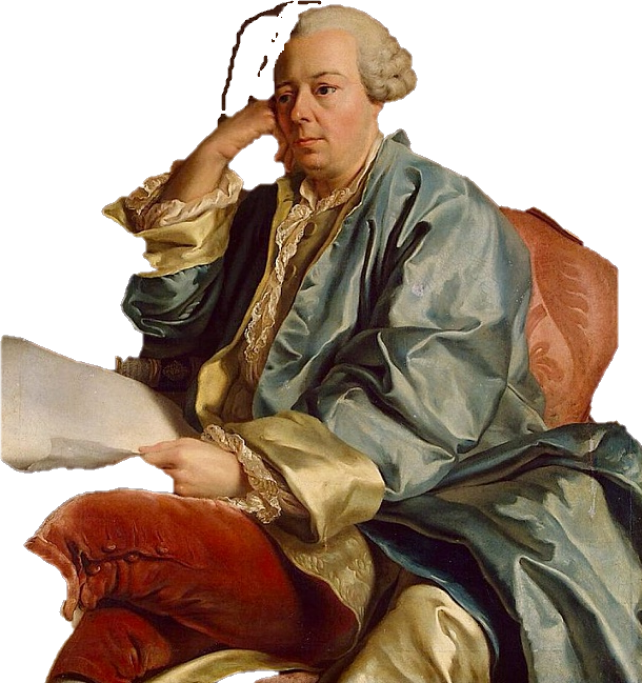 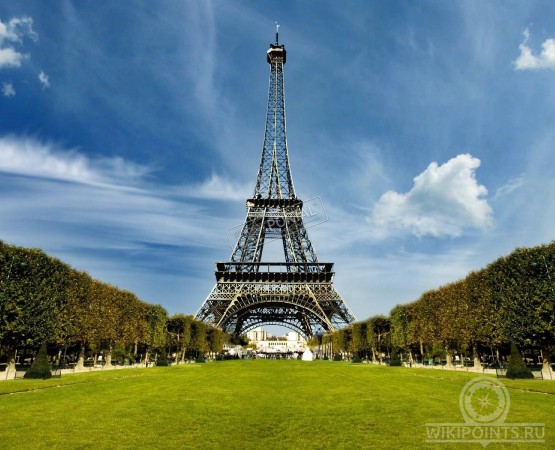 Соціальне призначення жінки  полягає в тому, щоб бути матір’ю, вести домашнє господарство, створювати сімейний затишок…
Що ж ви думаєте ?
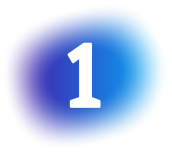 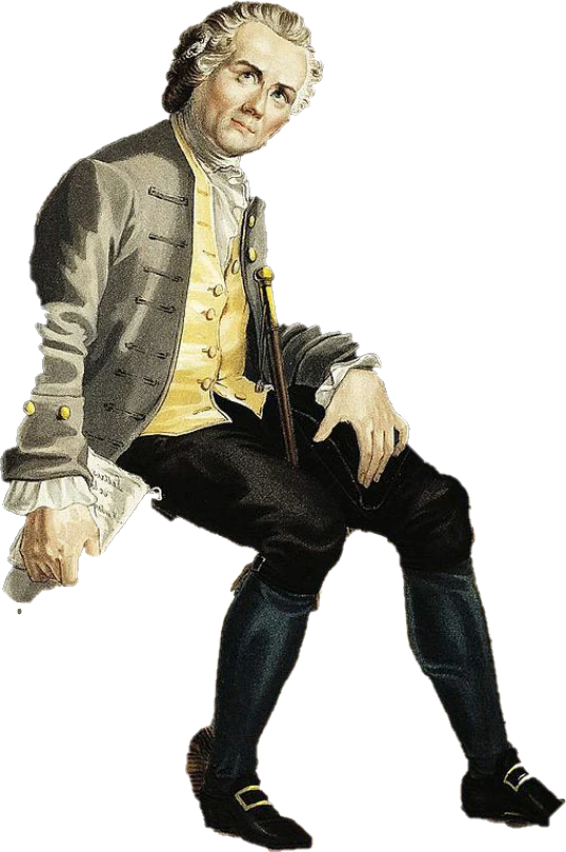 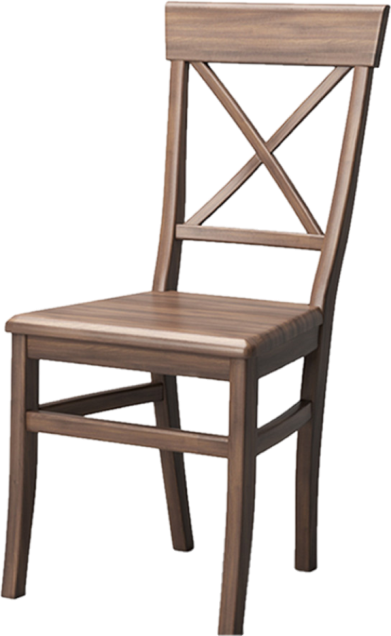 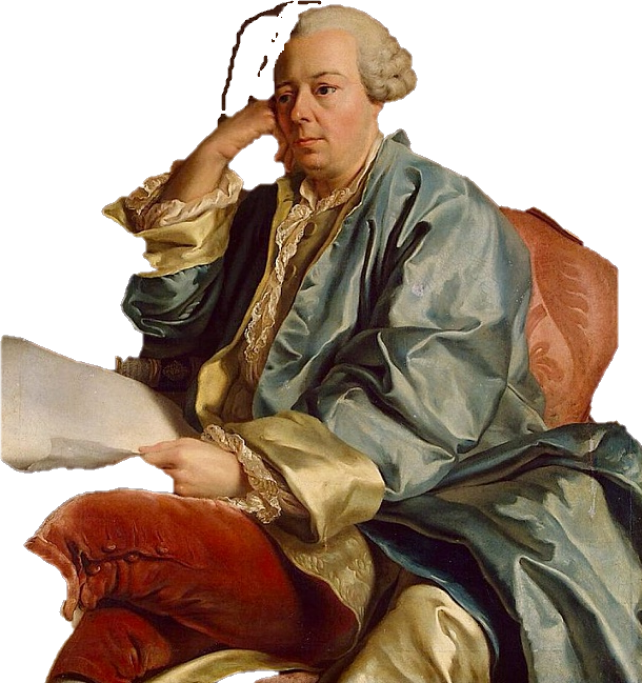 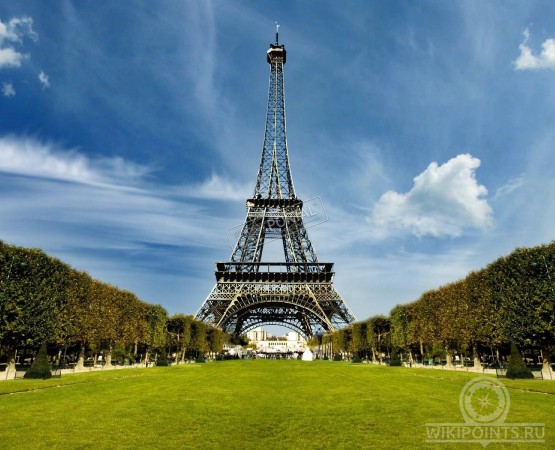 …до того ж розумовими здібностями жінка поступається чоловікові, а тому природне виховання дівчини повинно докорінним чином відрізнятися від виховання юнаків.
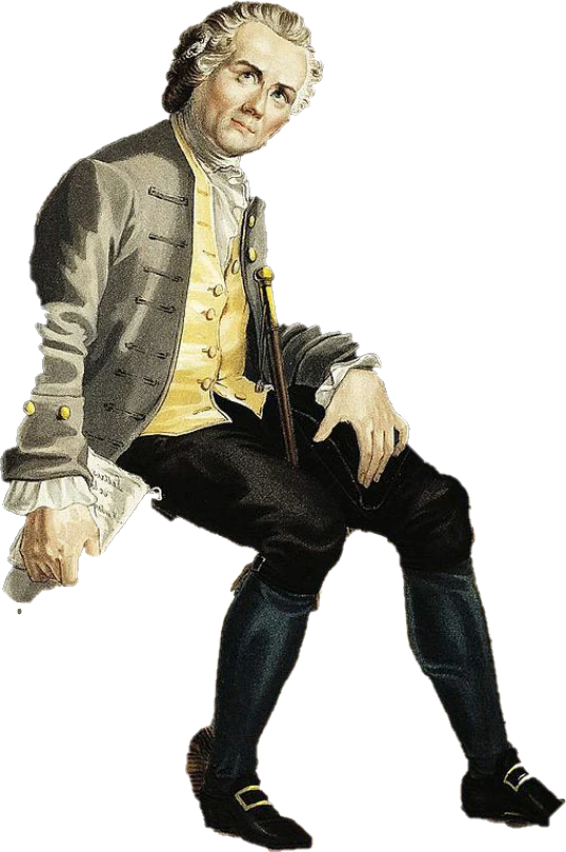 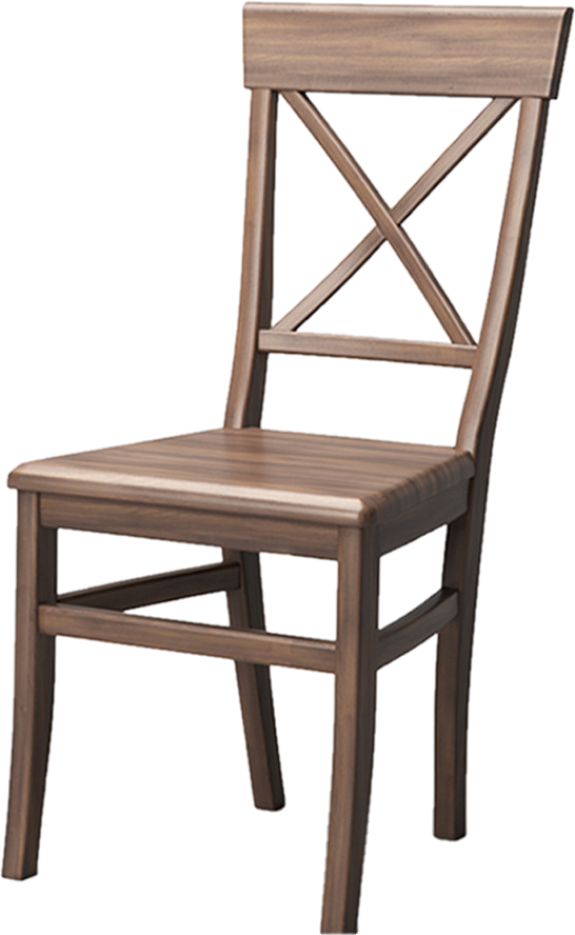 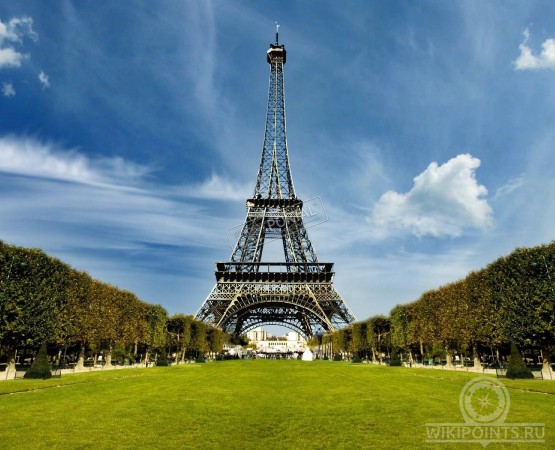 І як на вашу думку необхідно виховувати жінку ?
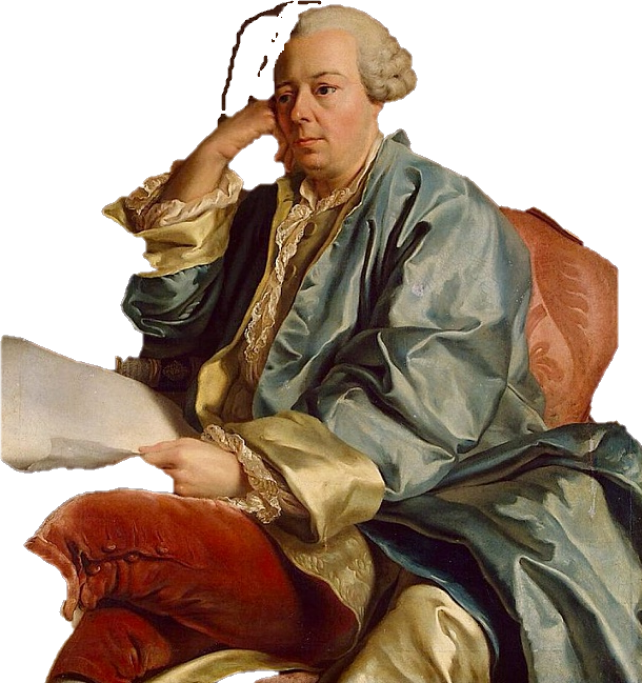 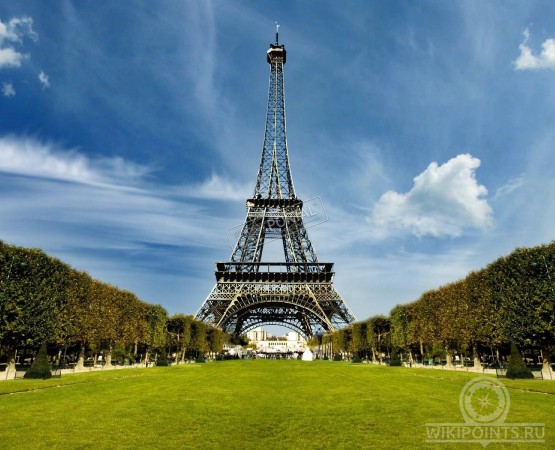 У дівчини потрібно виховувати слухняність і покірність, готовність засвоїти чужі погляди, навіть якщо вони не співпадають з власними.
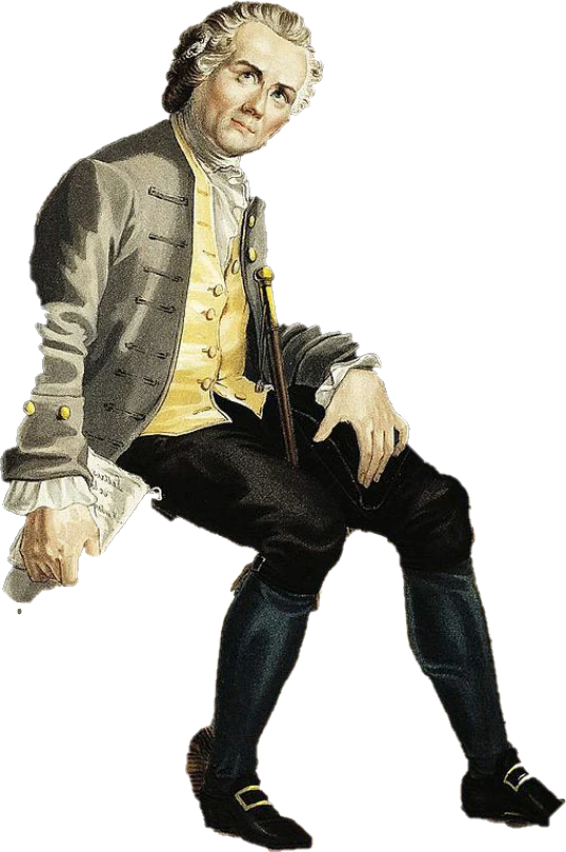 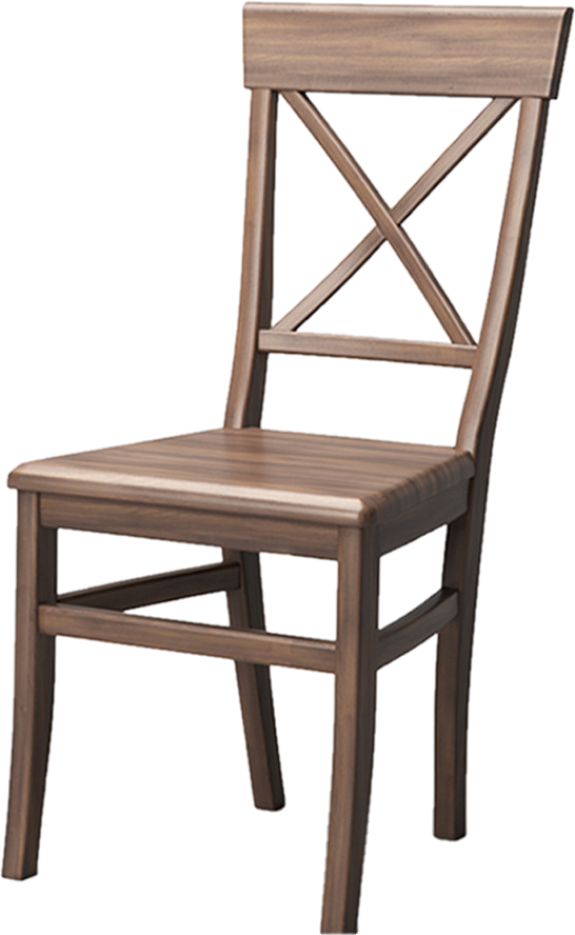 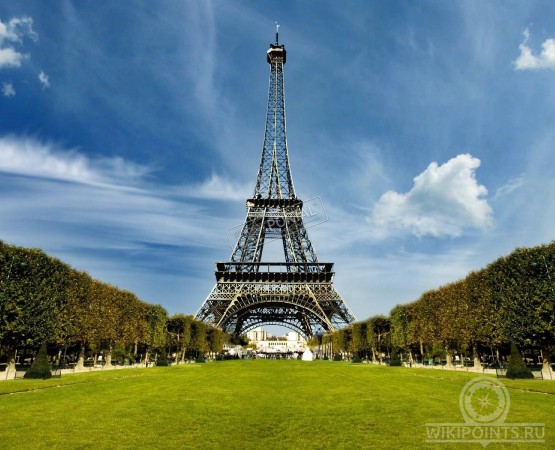 Жінки і чоловіки хоч і відрізняються один від одного своєю організацією, але це не означає, що ця відмінність є причиною більш низького розумового рівня жінок.
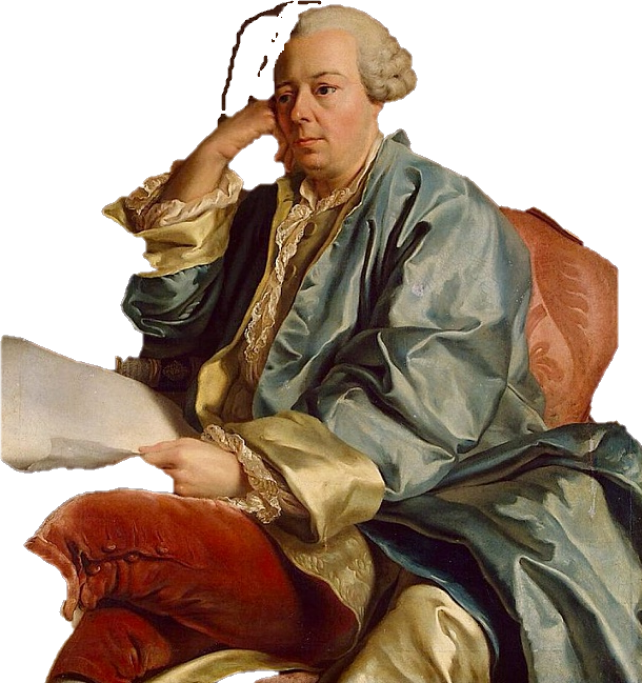 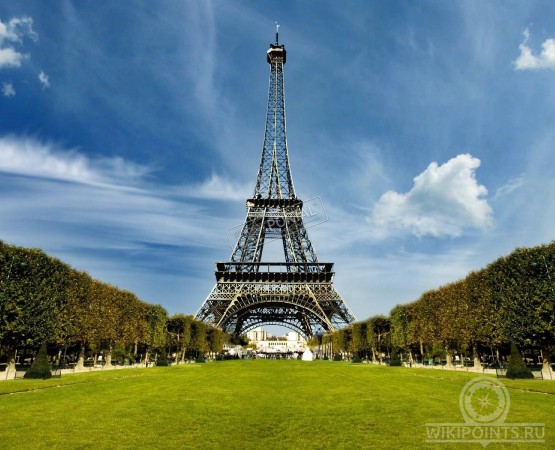 Я вважаю, що звертати увагу обхідно на фізичне виховання жінок. Щоб жінка могла народити фізично здорових дітей, щоб вона набула природної краси і грації.
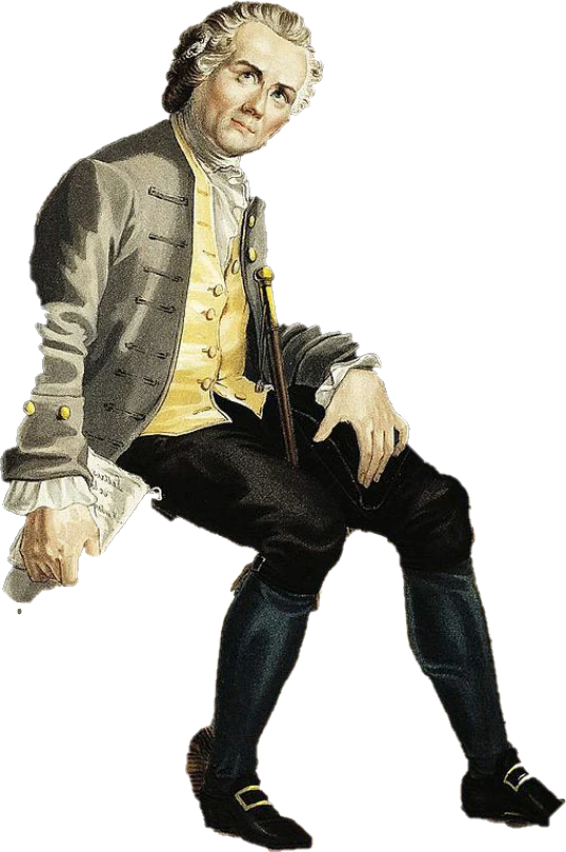 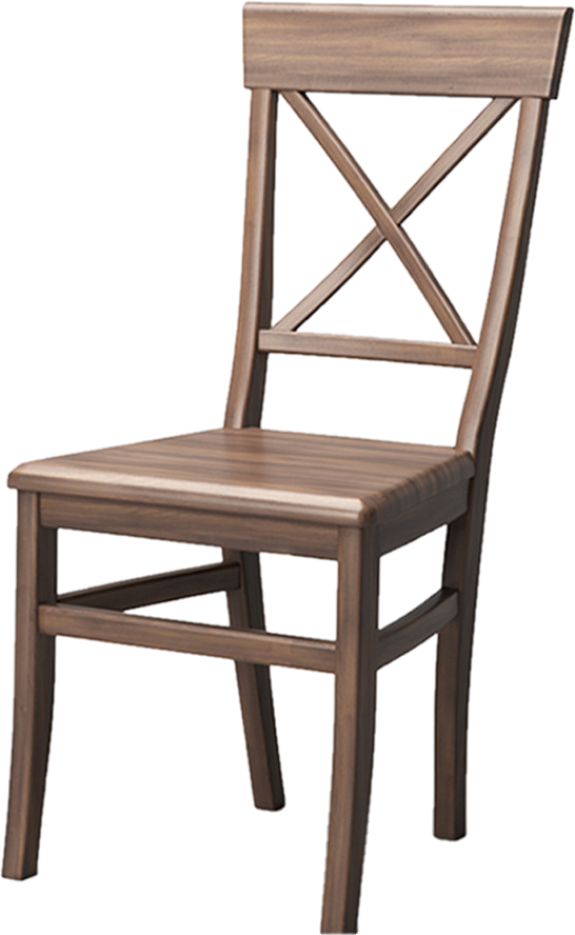 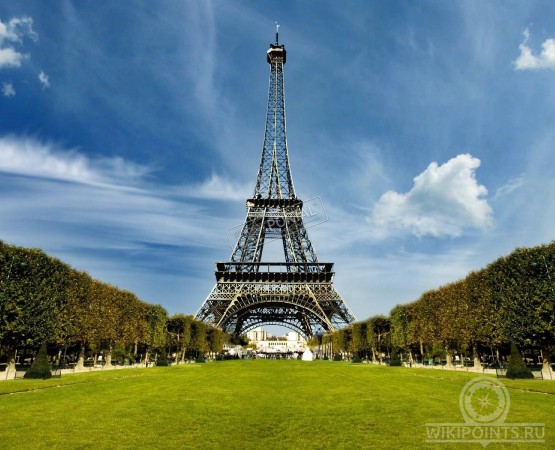 Серйозні розумові заняття їй ні до чого, а корисні лише ті, які сприяють розвиткові не розуму, а почуттів.
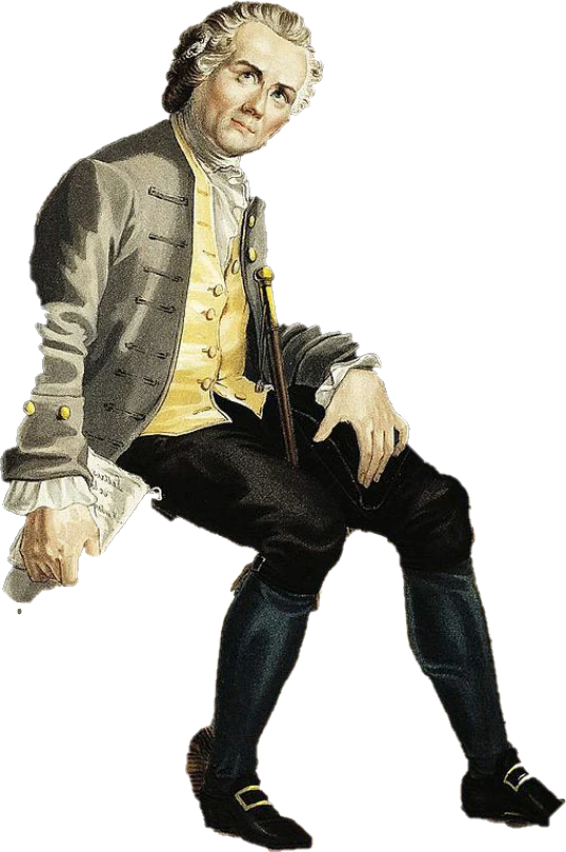 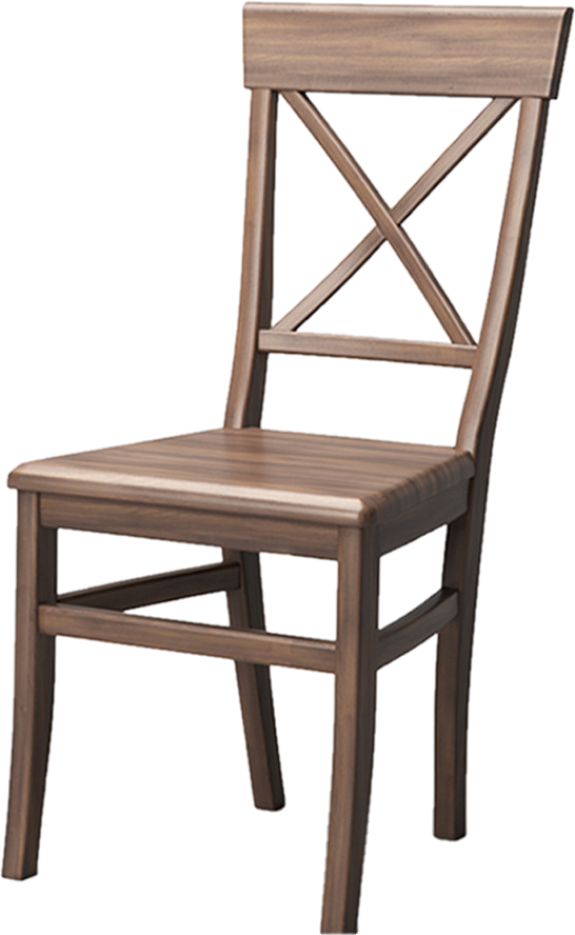 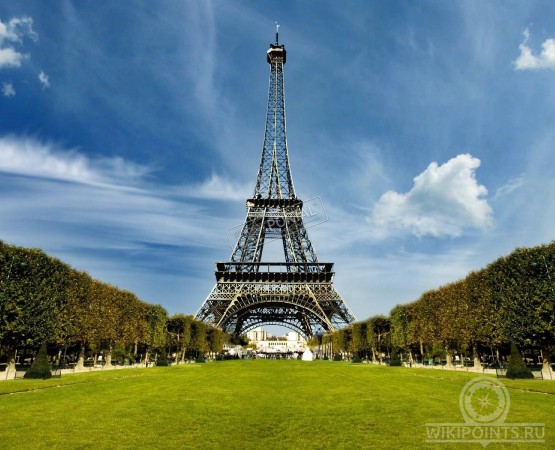 Зараз можна спостерігати відсталость жінок у тому суспільному становищі, яке вони займають. Однак змінити становище жінки може правильне і добре організоване виховання.
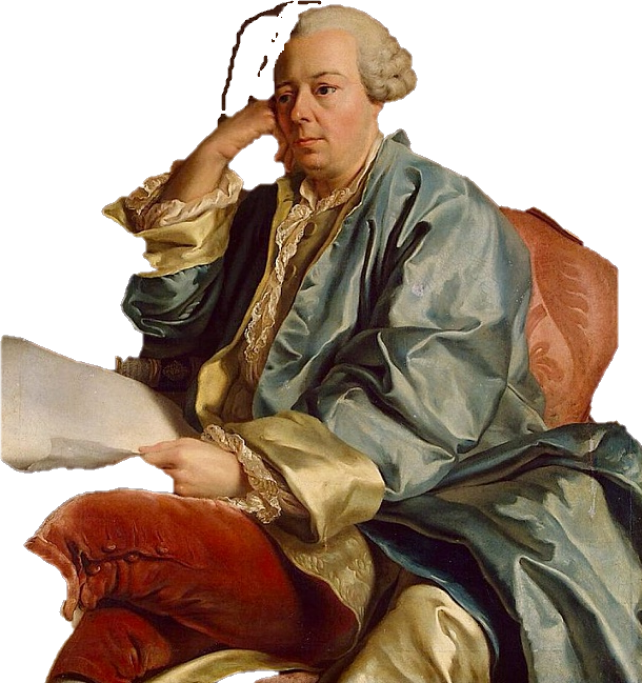 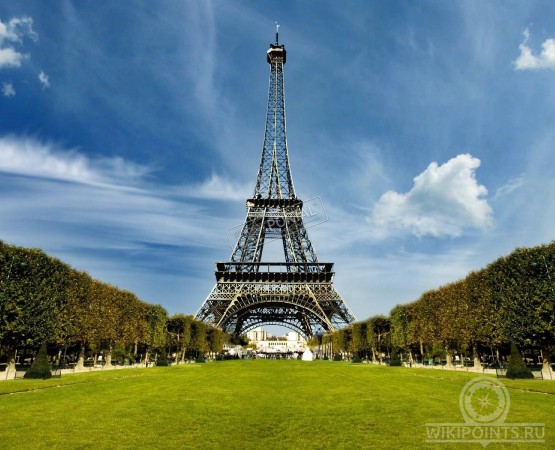 Мої  погляди  на призначення жінки в суспільстві і на її виховання досить консервативні.Я не вважаю, що жінка має бути самостійною.
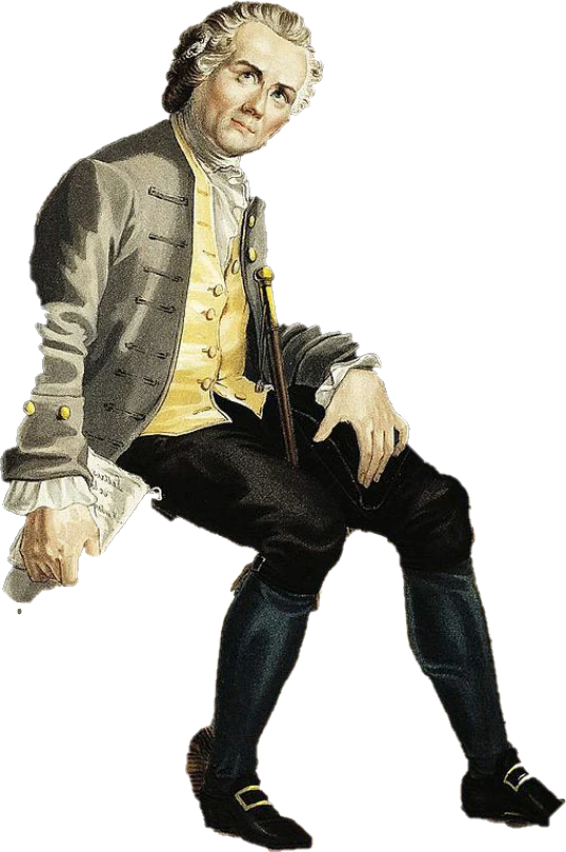 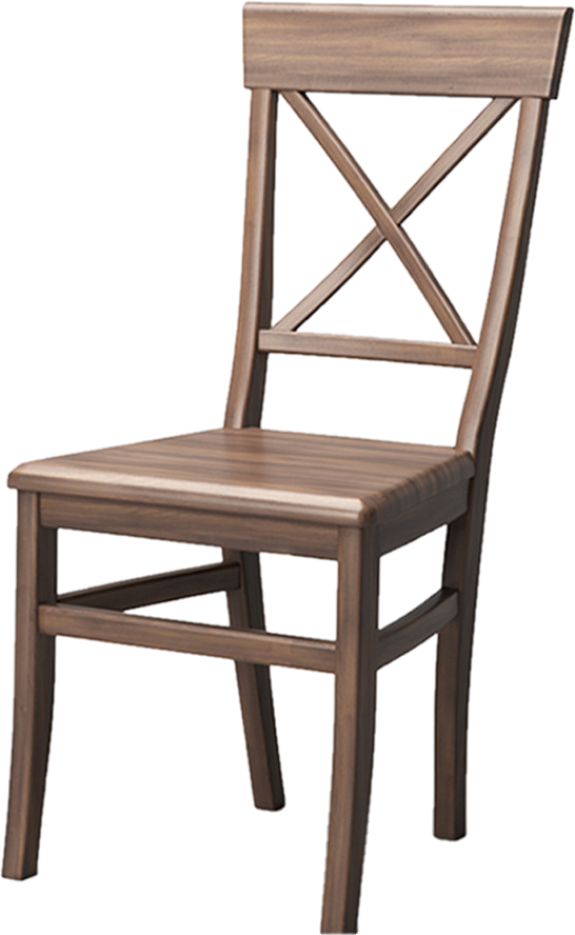 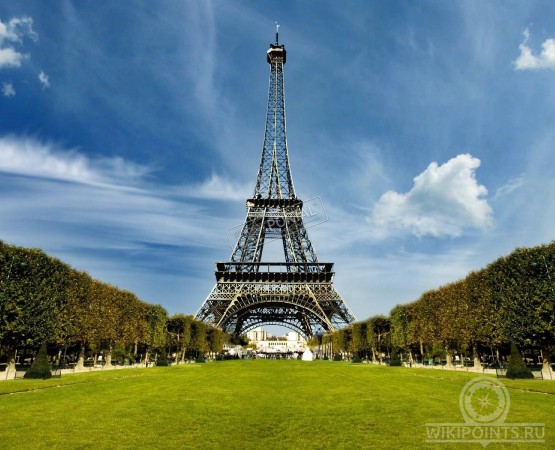 Всяка дівчина повинна дотримуватися релігії своєї матері, а потім - релігії свого чоловіка. То ж де ви бачите самостійність жінки ? Невже вона зможе змінитися?
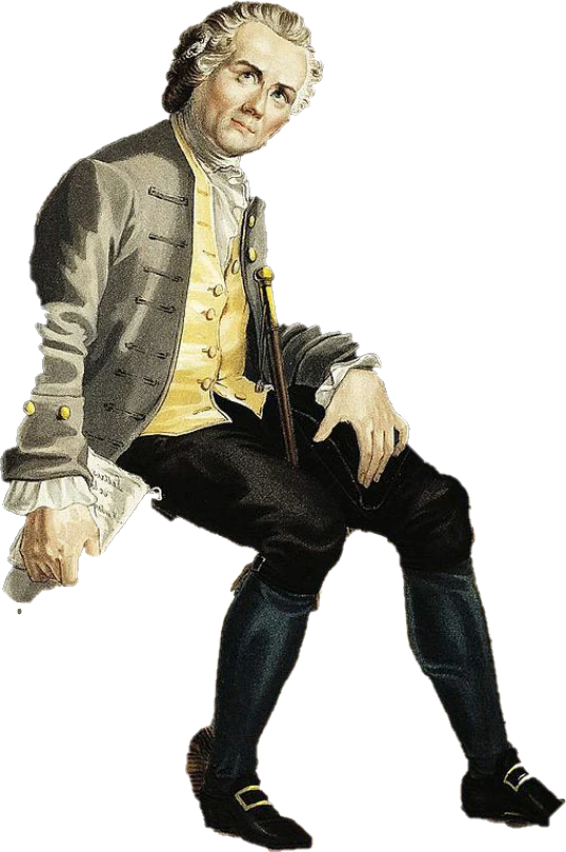 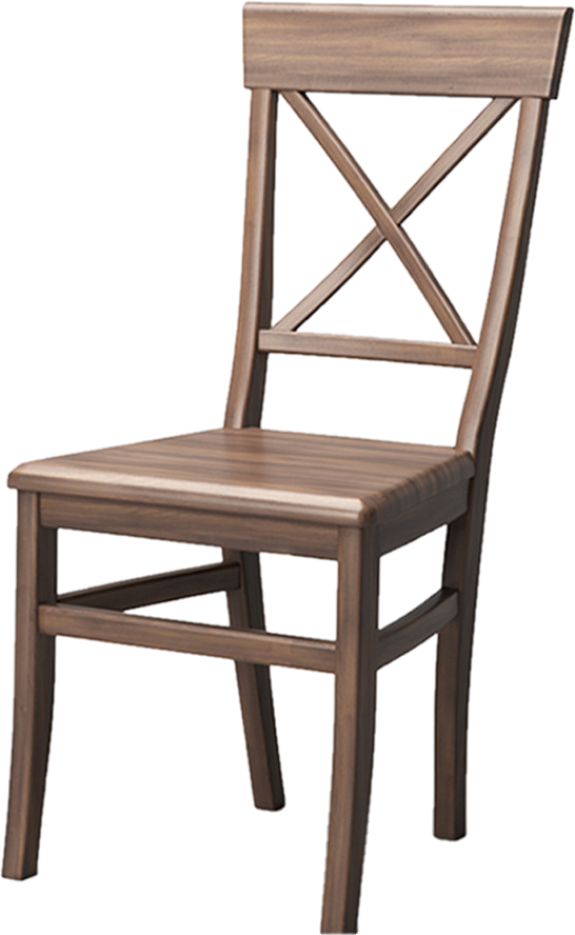 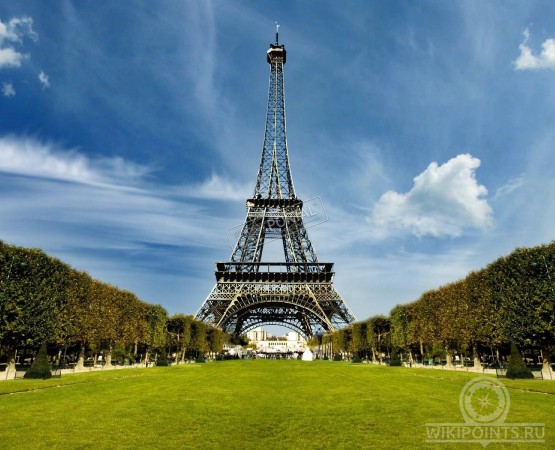 Так ,може змінитися, якщо буде відповідне виховання.
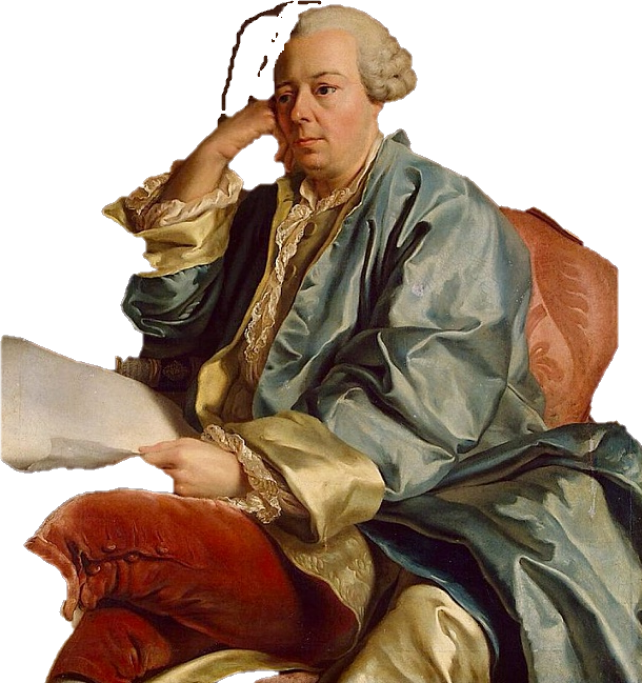 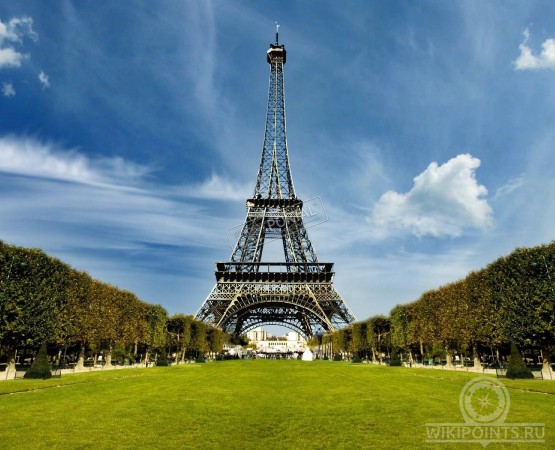 "Де до освіти жінок ставляться легковажно, вважаючи, що призначення жінки бути тільки втіхою для чоловіка, там у спілкуванні з жінками чоловіки змушені спрощувати свої думки до рівня пустої балаканини, що, врешті-решт, веде до знищення культури й самого суспільства".
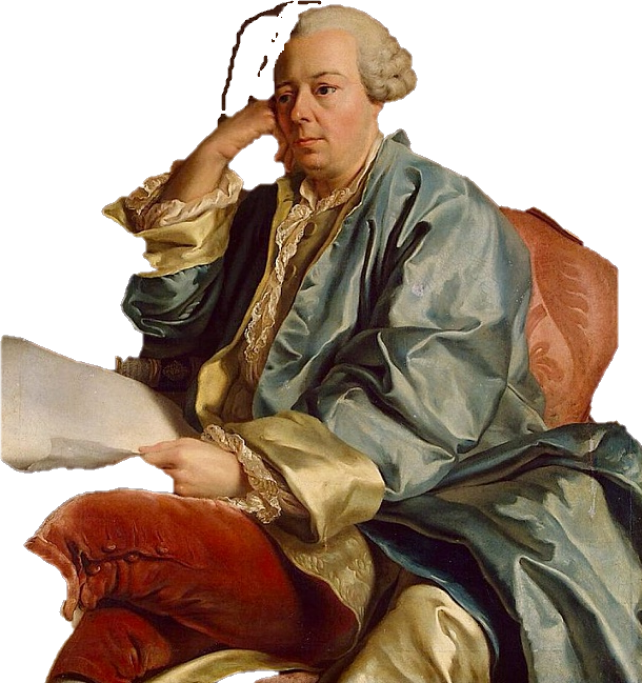